How to hold a camera
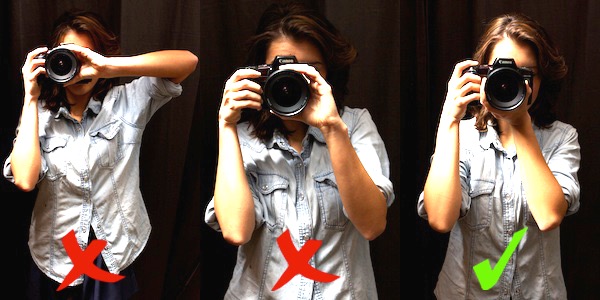 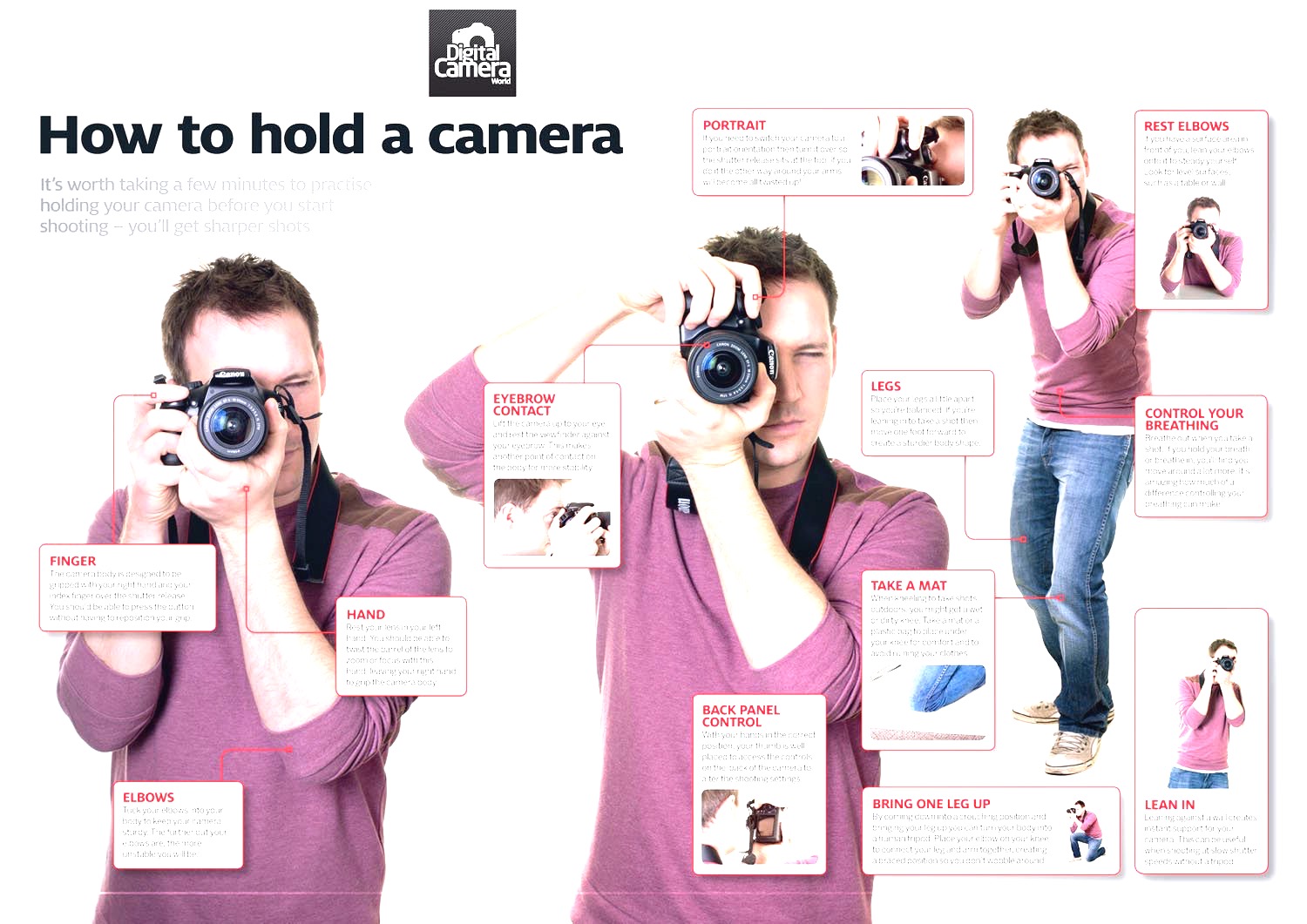 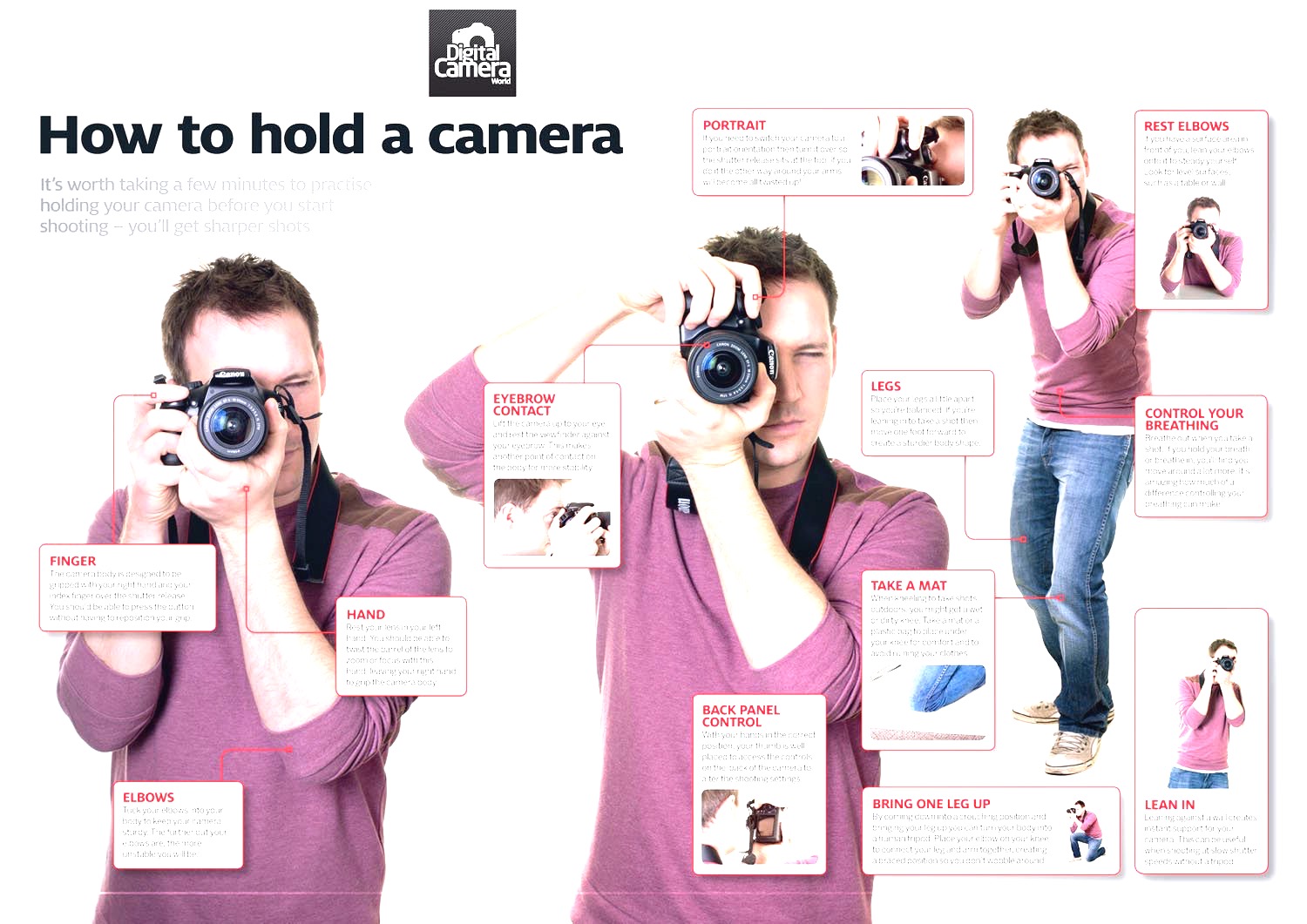 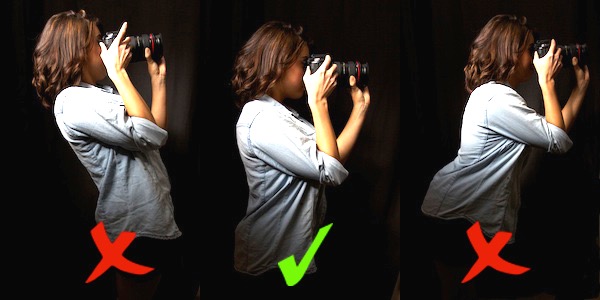 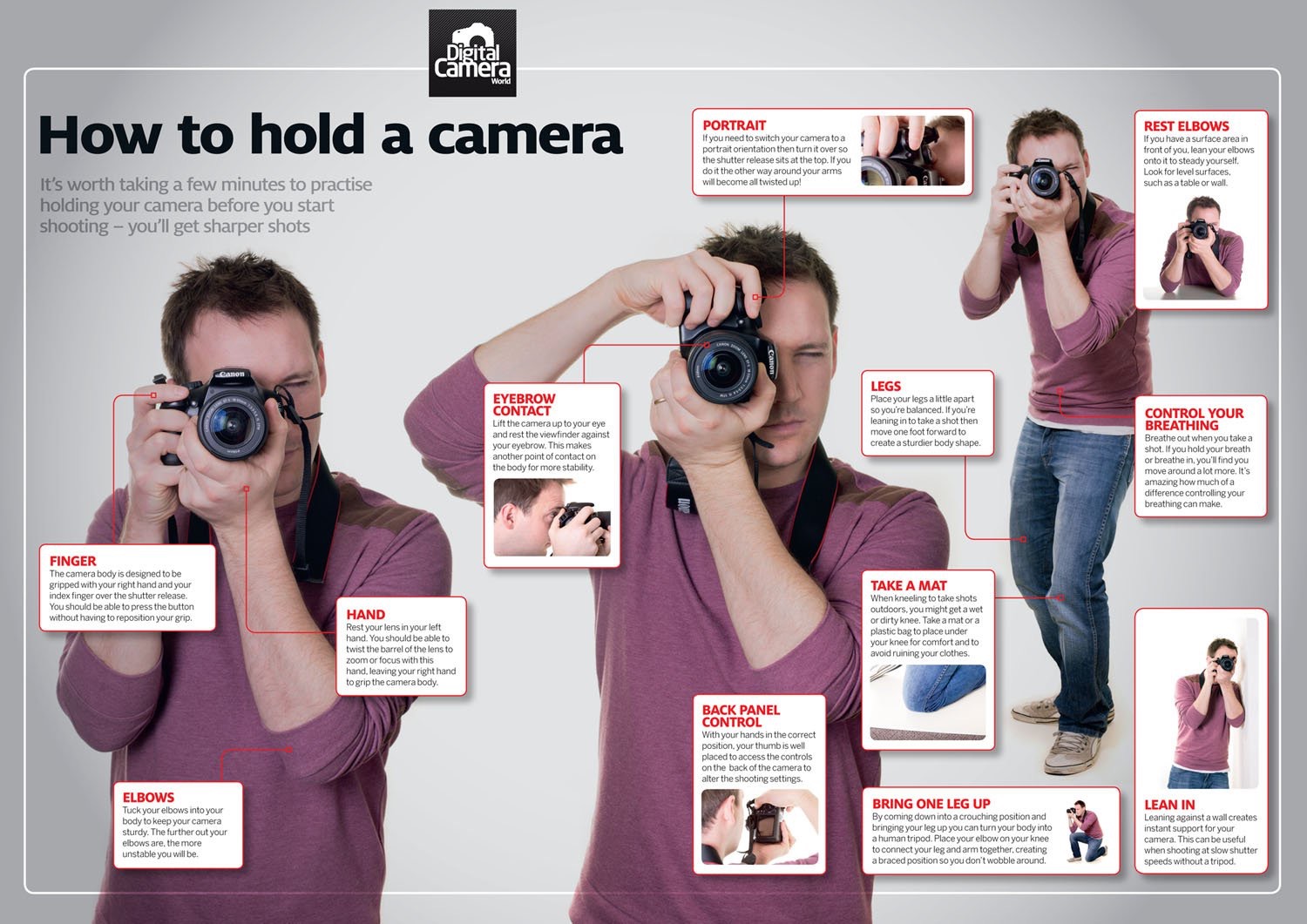 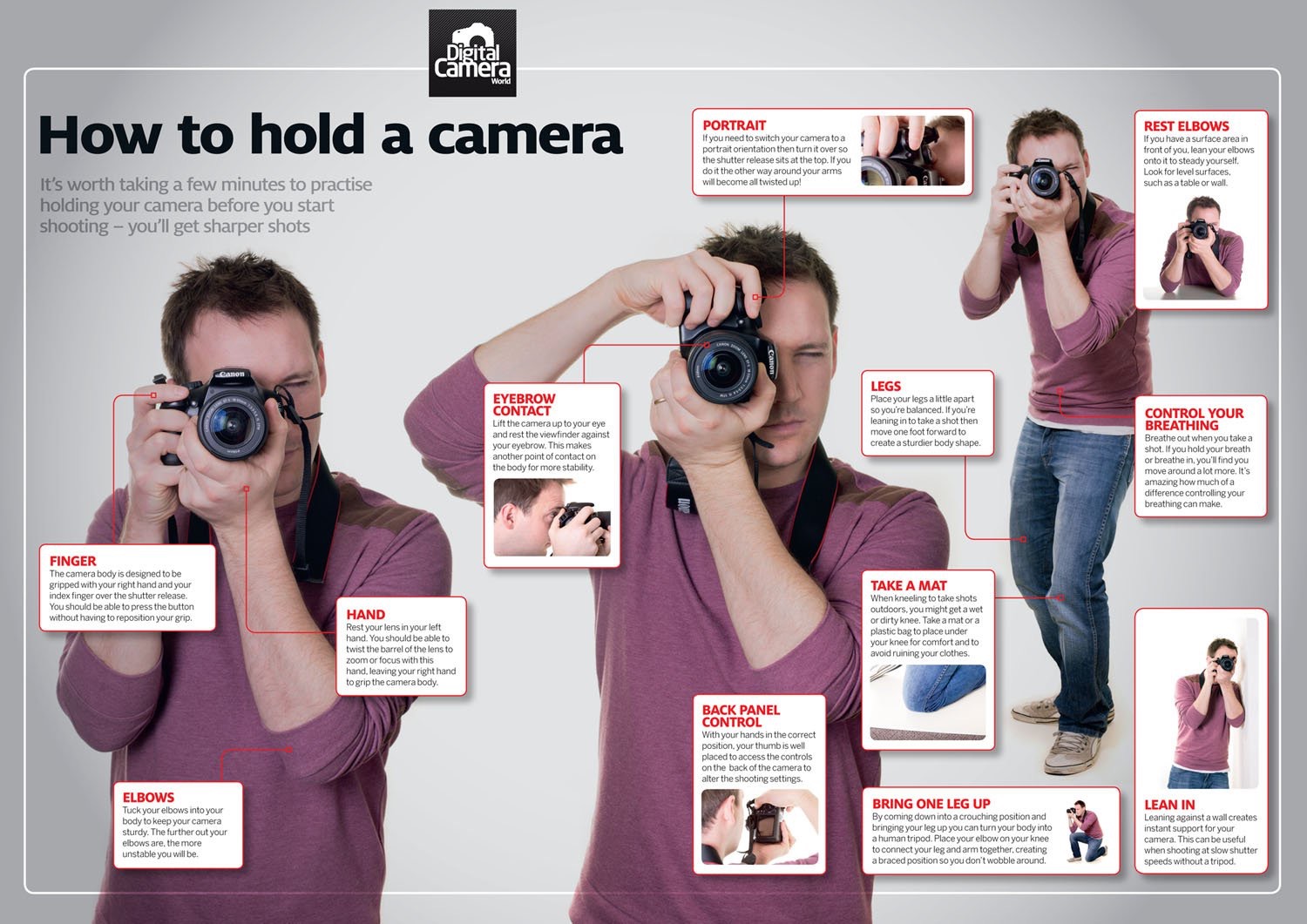 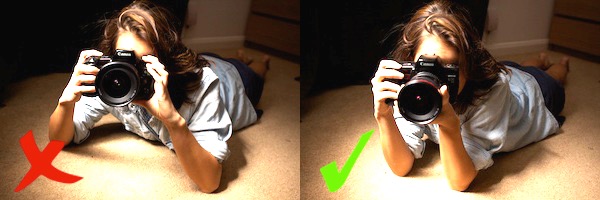 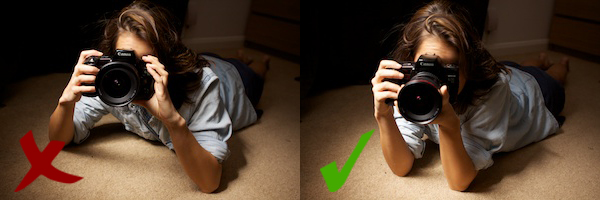 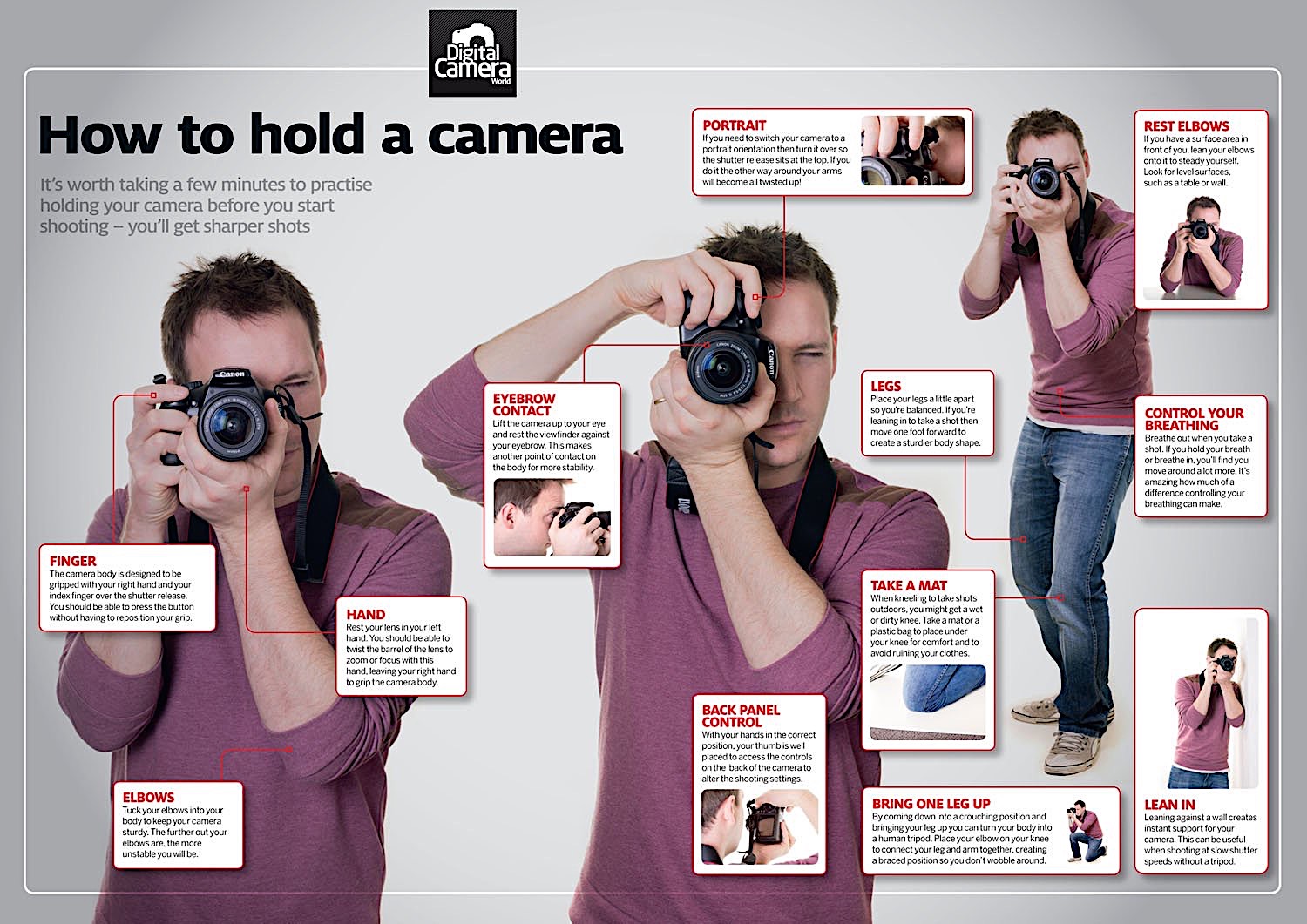 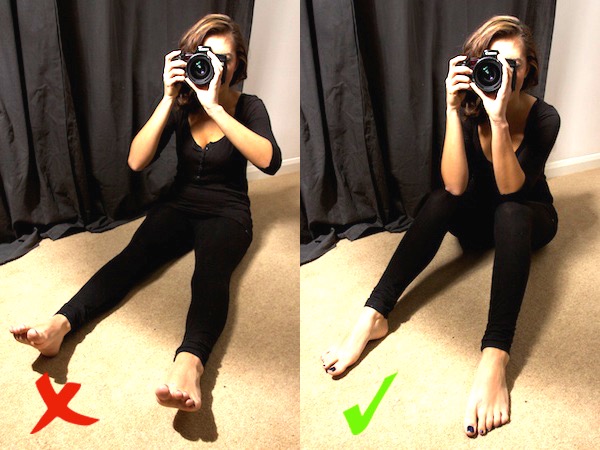 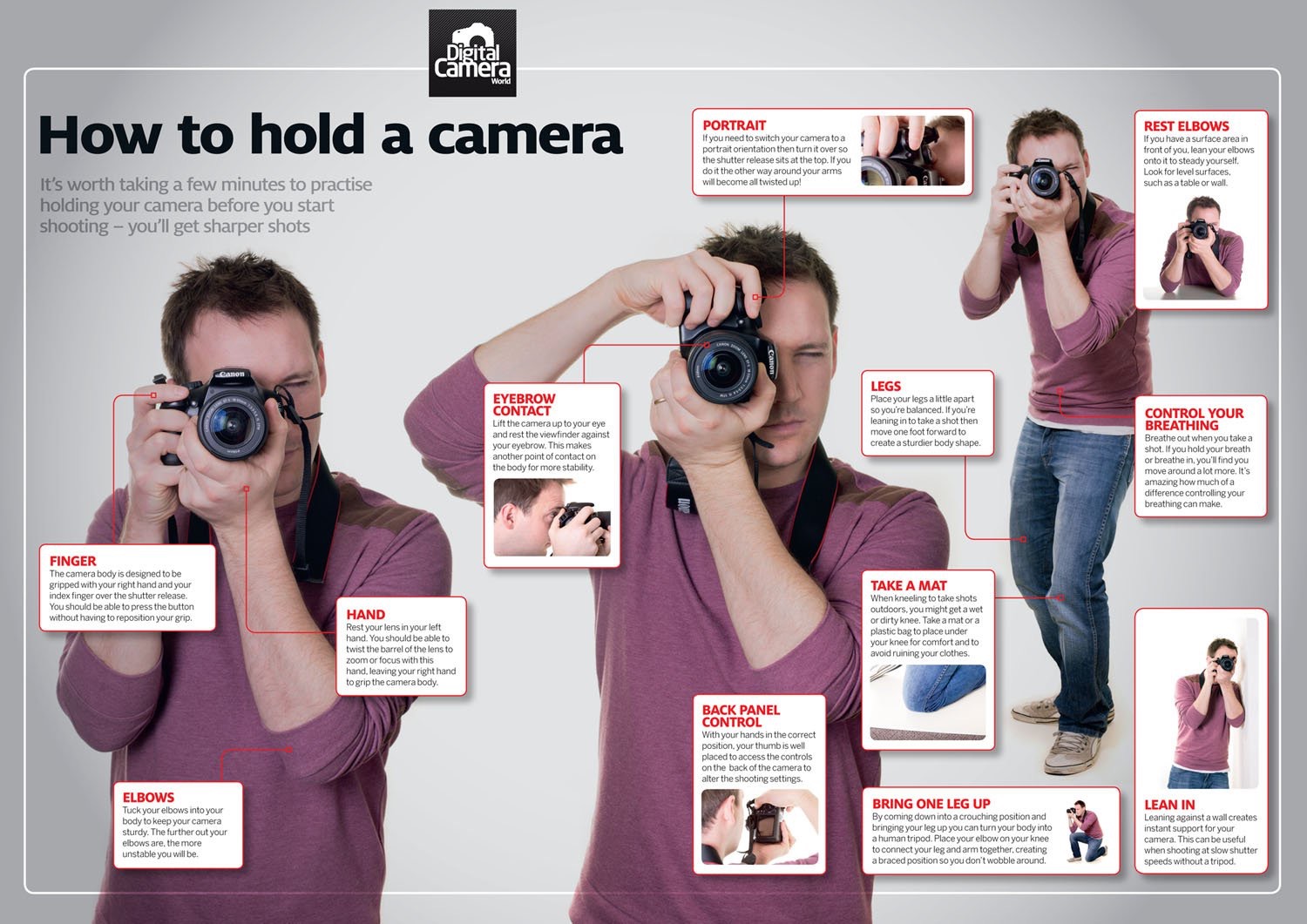 Label and annotate the pictures above explaining 
how to hold a camera correctly.
Put a tick beside the correct posture for each camera 
position